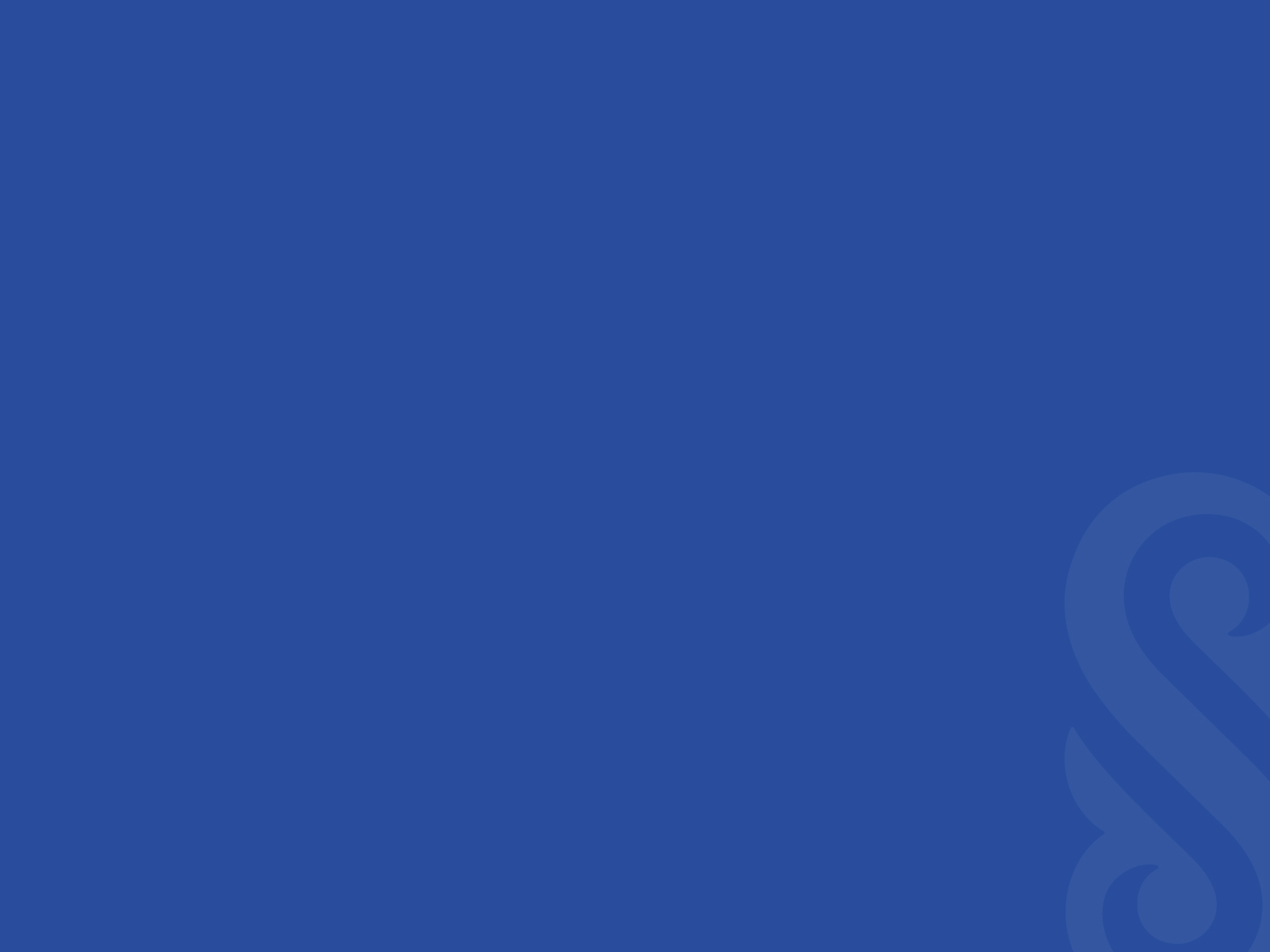 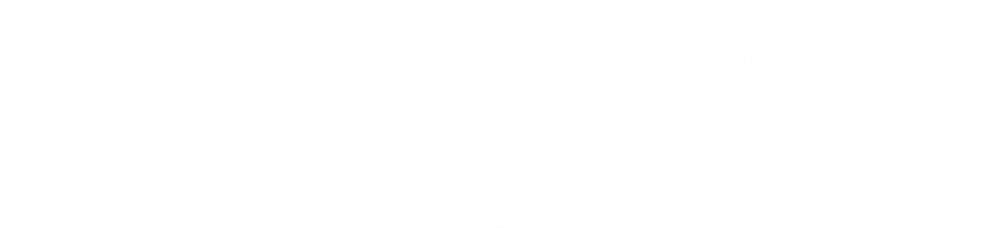 Переработка и обогащение полезных ископаемыхЛекция 7  Флотационный метод обогащения. Оборудование для флотационного обогащения. Технология флотации
Преподаватель: Мотовилов Игорь Юрьевич доктор PhD кафедры «Металлургия и обогащение полезных ископаемых»motovilov88@inbox.ru
Содержание
Флотационные машины

Контактный чан. Питатели реагентов

Технология флотации

Схемы флотации
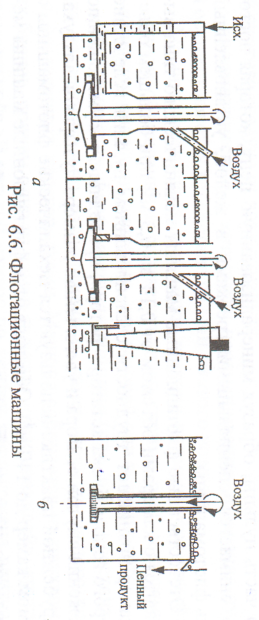 Флотационные машины. Механические
Механическая флотационная машина
Флотационные машины. Пневмомеханические
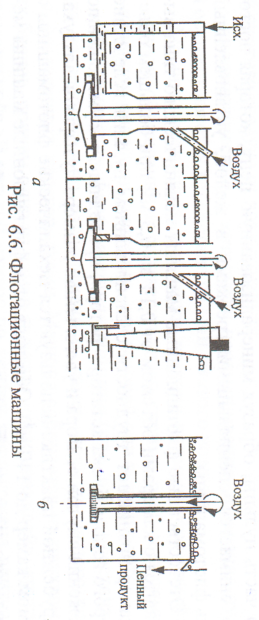 Пневмомеханическая флотационная машина
Флотационные машины. Пневматическая
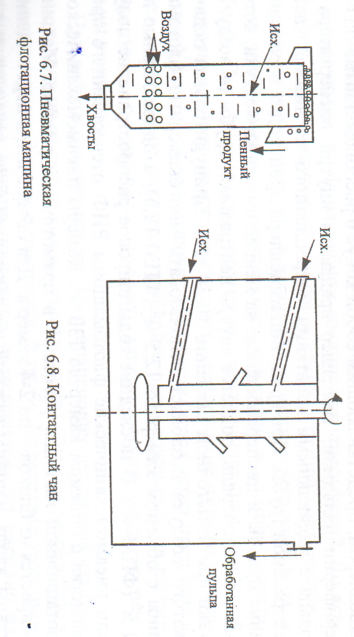 Пневматическая флотационная машина
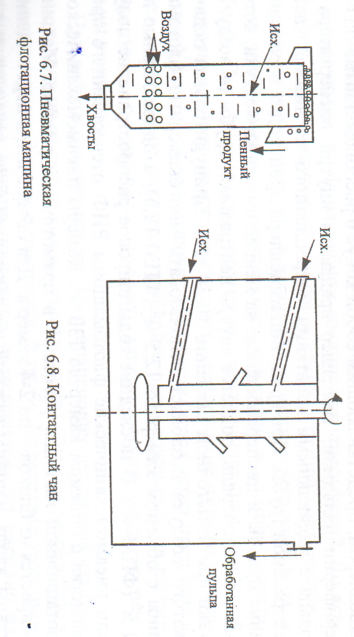 Флотационные машины. Контактный чан
Контактный чан
Технология флотации

Крупность частиц полезного ископаемого, поступающего на флотационное обогащение, определяется необходимостью достаточного раскрытия минеральных зерен, плотностью и гидрофобностью минералов.
Плотность пульпы (содержание твердого в пульпе) определяет степень извлечения в пену флотируемого минерала и содержание извлекаемого компонента в концентрате.
Реагентный режим определяет перечень применяемых флотационных реагентов, их расход и порядок подачи в процесс.
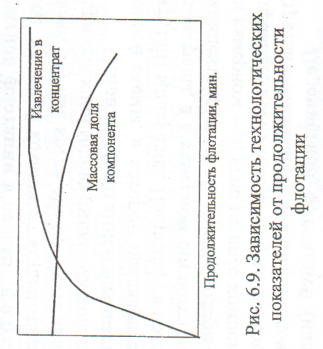 Продолжительность флотации определяет содержание и извлечение флотируемого компонента в концентрат.
Степень аэрации пульпы измеряется в литрах воздуха на 1 м2 зеркала пульпы машины.
Ионный состав жидкой фазы пульпы в значительной степени может определять процесс взаимодействия реагентов с минералами.
Зависимость технологических показателей от продолжительности флотации
Схемы флотации
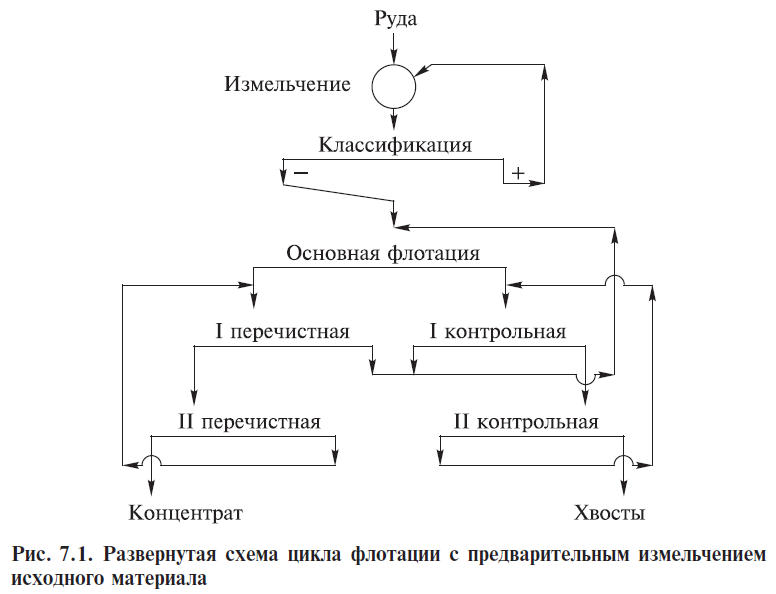 Развернутая схема цикла флотации с предварительным измельчением исходного материала
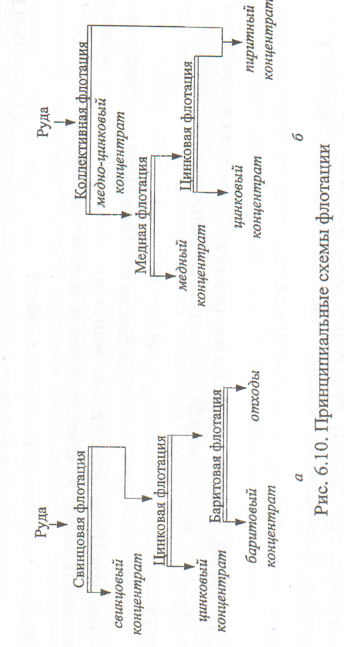 Схемы флотации
Принципиальные схемы флотации